Grant Budgets & Grant Budget Adjustments
For Crime Victim Services Grant Budgets
Grant Budgets
Grant Budget Overview
A grantee’s budget (referred to as the Detailed Budget) is a reflection of their grant application.  The budget indicates how the grantee plans to fund the approved grant activities. 
Grant Budgets are bound by:
The Grant Program’s Application Kit (for Grant Programs with Application Kits) 
The OAG’s Texas Administrative Code (TAC) rules regarding grants (Chapters 60 and 62)
Texas Grant Management Standards (TxGMS)
2 Code of Federal Regulation (CFR) 200
The Grantee’s Grant Application (for Grant Programs which require a grant application)
Grant Budget Overview Continued
The grant contracts enforce the requirements of abiding by the:
The Grant Program’s Application Kit (for Grant Programs with Application Kits) 
The OAG’s Texas Administrative Code (TAC) rules regarding grants (Chapters 60 and 62)
Texas Grant Management Standards (TxGMS)
2 Code of Federal Regulation (CFR) 200
The Grantee’s Grant Application (for Grant Programs which require a grant application)
Grant Narrative
Grant Budget Components
The top portion of a Grant Budget includes the identifying information of the grantee (grantee name, grant number, the grantee’s city and county) as well as identifying information of the Grant Program and the Fiscal Year dates.
The top portion also includes the Budget Version (used to distinguish between the initial budget and subsequent Budget Adjustments) and the grantee’s standard full-time workweek hours (this is used for Full Time Equivalent (FTE) calculations).
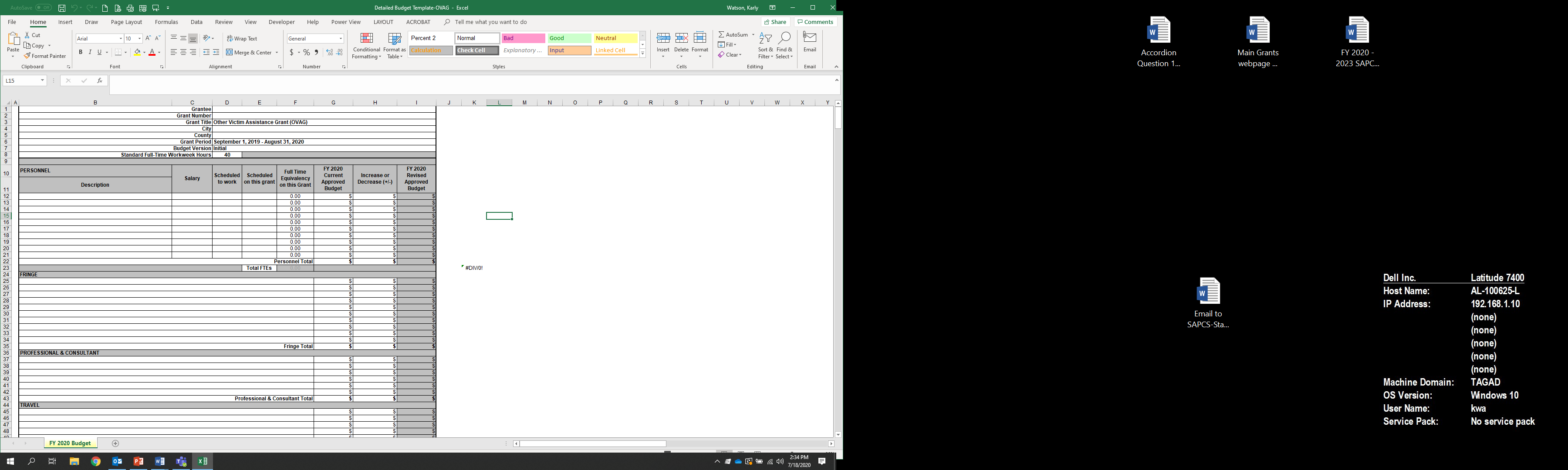 Example used is from the FY 2020 OVAG Budget Template
Grant Budget Components Continued
The next portion of the budget is the Budget Categories:
Personnel
Fringe
Professional & Consultant Services
Travel
Equipment
Supplies
Other Direct Operating Expenses (ODOE)

The final portion of the budget is the budget total
Visuals for these Sections will be provided in the Budget Adjustment Review instructions
How Grantee Budgets are Created
First Year of the Grant Cycle
The first Detailed Budget is created from the budget the grantee submitted as part of their grant application. Approved line items are pulled from the application budget and put into the Detailed Budget template. Funds from non-approved line items are summed into a line item in ODOE titled Reallocated Funds. A grantee with Reallocated Funds must move these funds to be used in approved ways before the budget can be finalized.

Subsequent Year(s) of the Grant Cycle
The most current budget version from the previous year of the grant cycle for each grantee will be the foundation of the next year’s initial Detailed Budgets.
Example: The first year’s most recent budget for each grantee will be used to create the initial Detailed Budgets for the second year of the grant.
Basics to Remember for Grant Budgets
Budgets must exactly equal the contract amount. 

Budgets should not contain cents.

All items contained in the budgets should be:
Allowable
The line item can be reimbursed on our grants per: 2 CFR 200, TxGMS, TAC Rules, Application Kit.
Note: An item may be allowed under 2 CFR 200 and TxGMS, but not be allowed on OAG grants based on the TAC Rules or the Application Kit. 
Reasonable
Reasonableness in some cases is subjective and can be dependent on circumstances. 
Allocable
The requests must be apportioned to the amount of time spent on the grant.
Example: Grantee A is requesting 75% of a staff member’s Salary on the grant, and is requesting a computer for that employee. The Grantee should only request the grant to cover 75% of the cost of the computer.  
Nothing can be changed on a budget without a Budget Adjustment
Grant Budget Adjustments
When Grant Budget Adjustments Occur
Grant Budget Adjustments occur at the start of the grant year and during the year when:
The grantee wants to make any (monetary and non-monetary) changes to the Personnel section of the budget.

The grantee wants to move funds to a budget category not previously approved on the budget.
For example: the grantee wants to add rent to their budget, but they did not previously have any line items in ODOE, and did not have ODOE costs on their budget.

The grantee wants to add new line items in an approved budget category.
For example: the grantee has line items in the ODOE category already, but wants to add Rent costs which were not previously on the budget. 

The grantee wants to move 10% or more of their funding. 

The grantee has negative amounts of 10% or more on their Financial Status Report (FSR).
How Budget Adjustments Occur
Budget Adjustments are initiated by GAD or the grantee.
Budget Adjustments are initiated by GAD: 
During the grant year due to a negative amount of 10% or more on the grantee’s FSR. Grantee’s are notified by the Grants Financial section that a Budget Adjustment is necessary, and to send the Budget Adjustment request documentation to their Grant Manager.

Budget Adjustments initiated by the grantee involve the grantee sending the Budget Adjustment request documentation to their Grant Manager via email and asking for a Budget Adjustment.
Documents Needed for a Budget Adjustment
Necessary documents for a Budget Adjustment:
Budget Adjustment Request Form
Completed, signed by the Authorized Official or Alternate Designee, and submitted in PDF format
Marked-up Detailed Budget
Job Descriptions (if adding positions or changing job duties/title)
Copies of Executed Contracts (if adding to the Professional & Consultant budget category)
Price Quotes for items requested in the Travel through ODOE budget categories. 
The type of price quotes required for each budget category will be documented in the review instructions for each category.
How to Review a Budget Adjustment
Overall, Budget Adjustments are reviewed for:
Allowability
Reasonableness
Allocability 
In addition, Grants Administration Division staff makes sure:
All necessary information is received and on file
All requests are justified
Everything adds up correctly
Everything tracks (statements regarding the Budget Adjustment are consistent and do not countermand previous statements). 
The Budget Adjustment pairs in general with the Grant Narrative in the Grant Application
Budget Adjustment Request Form
Example used is the FY 2020 Budget Adjustment Request Form
Budget Adjustment Request Form – Review Instructions
Check to ensure the top portion is completely filled out (Grantee, Grant Number, Grant Title (Drop-Down Option), Budget Version, Contact Person, Contact Phone #, Contact Email)
Check to ensure the amounts listed in Column -1 FY 20XX Current Approved matches the grantee’s current budget.
Check to ensure each entry in Column – 2 Increase or Decrease (+/-) matches the Marked-up Detailed Budget
Budget Adjustment Request Form – Review Instructions Continued
Check to ensure each entry in Column – 2 Increase or Decrease (+/-) has a corresponding reason in the Reason for Request (Describe in Detail) box(es). 
If the Marked-Up Budget shows the grantee is moving funds within a budget category and not moving funds into or out of the category, there still needs to be a reason provided.  

Review the reasons in the Reason for Request (Describe in Detail) box(es), the reason(s) must be:
Detailed enough to fully understand what the grantee is wanting to do.
The reasons provided, if detailed enough, will be a component in determining allowability, reasonableness, and allocability. 
Completely visible.
If the grantee typed more than the box will show, the grantee needs to submit the full reason in a separate document that must be included with the Budget Adjustment.
Budget Adjustment Request Form – Review Instructions Continued
Check to ensure the total amount in Column – 3 FY 20XX Revised Approved matches the contract amount. 
Review the Authorized Official or Alternate Designee Signature boxes.
Ensure the boxes are completely filled out, and the name of the signer matches the name of the Authorized Official or Alternate Designee on file with the Grants Administration Division. 
Is the Budget Adjustment Request Form submitted in PDF format?
If no, the Budget Adjustment Request Form must be sent back to the grantee for corrections.
Marked-up Detailed Budget
Is the Marked-up Detailed Budget submitted using the most recent approved Budget as the foundation of change?
If no, the budget adjustment review cannot continue until the grantee provides the request using the most recent approved Budget.
Marked-Up Detailed Budget – Review Instructions: First Year of Grant Cycle - Full-Time Workweek Hours
For start of Grant Cycle budget reviews:
Directly above the Personnel section is Standard Full-Time Workweek Hours. This is the amount of hours the grantee has determined to be classified as full-time at their agency. This data point allows GAD to correctly calculate the Full Time Equivalency (FTE) percentage our grant funds for the grantee. The budget template has a default entry of 40 hours. 
If the grantee does not change this entry, and all grant staff listed in the Personnel Section have Scheduled to work hours less than 40, GAD staff must question if 40 Standard Full-Time Workweek Hours is correct for that agency.
Or if the grantee changes this entry to less than 40, but has grant staff in the Personnel Section have Scheduled to work hours of 40, GAD staff need to seek clarification from the grantee.
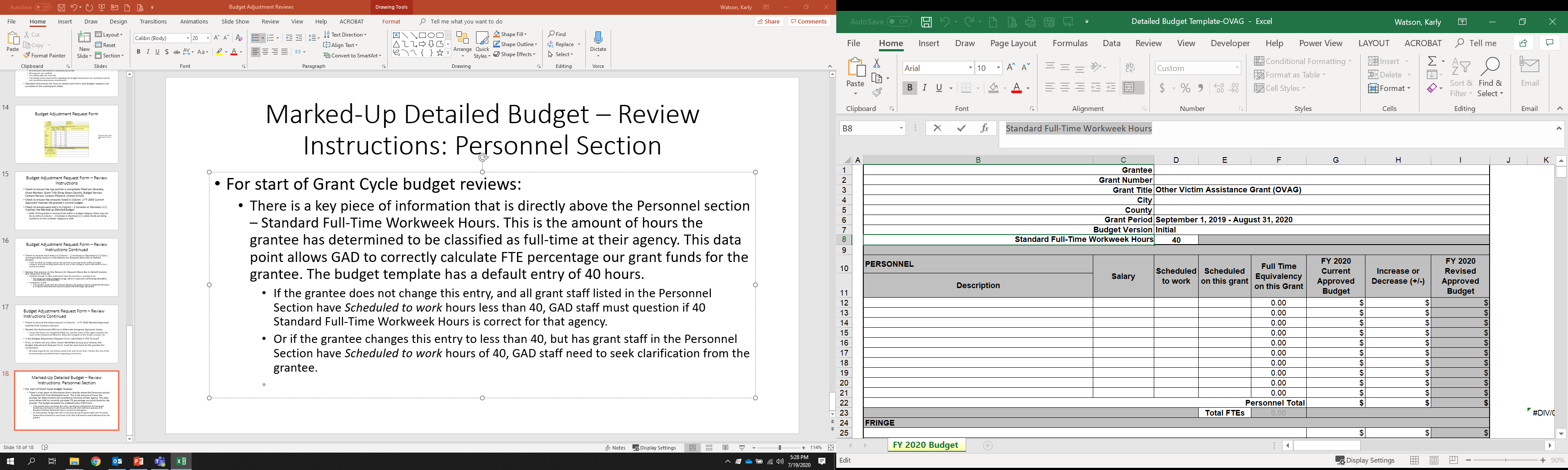 Marked-Up Detailed Budget – Review Instructions: Personnel Section
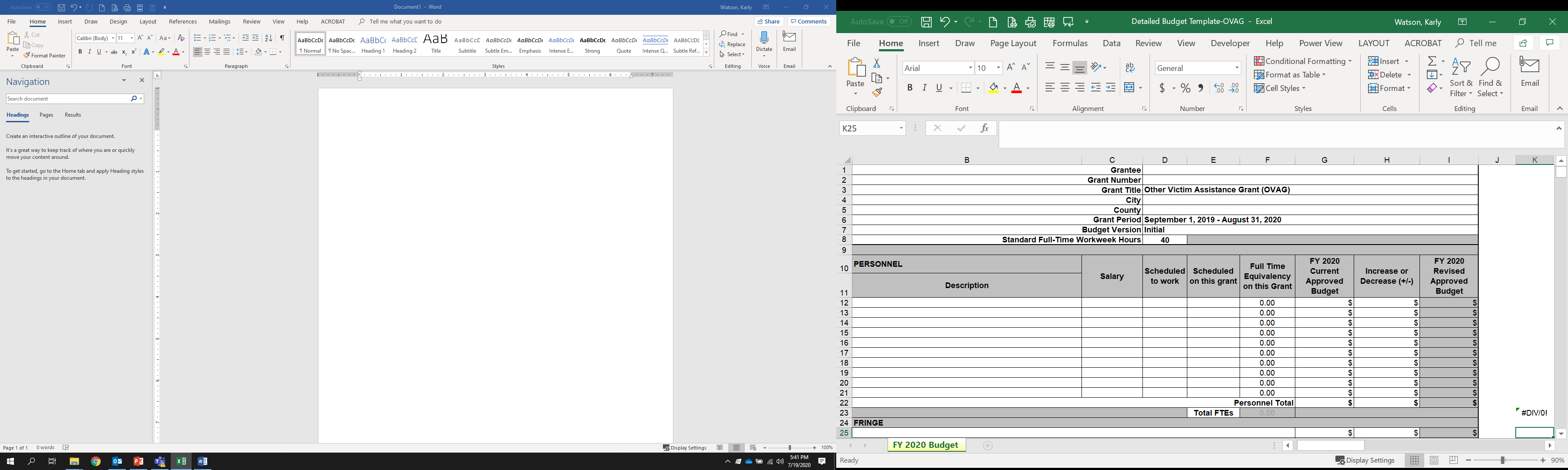 The Personnel Section contains:
Description (Grant Staff Job Titles)
Salary (Salaries of the listed Grant Staff)
Scheduled to work (total hours the Grant Staff works for the grantee)
Scheduled on this grant (hours the Grant Staff works on this Grant Program)
Full Time Equivalency on this Grant (FTE percentage reviewed in the previous slide)
FY 20XX Current Approved Budget (Funds approved for the grant staff listed)
Increase or Decrease (+/-) (The column used by grantees to show Budget Adjustment changes)
FY 2020 Revised Approved Budget (This column adds the Current Approved Budget and the Increase or Decrease Column to provide a revised total)
#DIV/0! (Once data is entered in the budget, this error message becomes the percentage of Personnel and Fringe in the budget)
Marked-Up Detailed Budget – Review Instructions: Personnel Section Continued
Description
Staff Titles listed must match exactly to the titles on the Job Descriptions  (instructions on how to review Job Descriptions will be provided at the end of the Personnel Section review instructions).
If a Staff Title is used more than once, it must be individualized using a designation of 1, 2, 3, etc. 
Example: The Staff Title of Advocate is entered three times under Personnel, the Staff Titles must be changed to Advocate 1, Advocate 2, and Advocate 3. 
If designations are added to Staff Titles, the same designations must be on the job titles in the Job Descriptions.
In conjunction with Job Description reviews, GAD staff must ensure that Personnel on the grant:
Are allowable under the grant
Refer to the Grant Application Kit (for grant programs which require grant applications)
Example: If an Application Kit states Administrative positions and hours are not allowed under the grant, a grantee cannot add an Administrative position or administrative hours to the grant. 
Support the Grant Narrative in the Grantee’s grant application (for grant programs which require grant applications). 
Example: A grantee states in their grant application that the grant will solely fund three counselors to provide direct victim services. The grantee submits a Budget Adjustment which removes two counselors and adds an administrative assistant and an outreach coordinator.  This would be a deviation from the funded purpose of the grant. The grantee must be required to provide a justification.
Marked-Up Detailed Budget – Review Instructions: Personnel Section Continued
Salary
Salary amounts entered in this column should not be less than the amount entered in the FY 20XX Current Approved Budget column.
 
Scheduled to Work
Hours entered in this column should not be less than the hours entered in the Scheduled on this grant column.

Scheduled on this grant
Hours entered in this column should not be more than the hours entered in the Scheduled to work column.
Hours entered in this column, in conjunction with the activities in the Job Descriptions, should be analyzed to ensure compliance with hour requirements in the grant Application kit (for the grant programs which have a grant application kit and the kit contains hour requirements). 
For example: OVAG, VCLG, and SAPCS-State have Direct Victim Service hours requirement of 2 staff at 10 hours of direct victim services or 1 staff at 20 hours of Direct Victim Services. If an OVAG, VCLG, or SAPCS-State grantee does not meet this requirement, they must request an exception. If the exception request is not approved, the grantee will need to revise their budget. 
Hours entered in this column should correspond to the amount of Salary (Approved Budget) requested on the grant.
Marked-Up Detailed Budget – Review Instructions: Personnel Section Continued
Full Time Equivalency on this Grant
This column auto calculates based on the Standard Full-Time Workweek Hours and the hours entered in the Scheduled on this grant column. If the marked-up budget received by GAD staff is not password protected, GAD staff should check the formulas in this column to ensure they were not altered. 

FY 20XX Current Approved Budget
The approved amount of funding for each position is entered in this column. 

Increase or Decrease (+/-)
Unless it is an end of year Budget Adjustment for lapsed Salary, positions should not have amounts removed (or added) that are counterintuitive to the Salary, Hours Scheduled to Work, and Scheduled on this grant hours.
For example, a grantee has a position with a salary of $40,000, they are scheduled to work 40 hours a week, scheduled on the grant for 10 hours a week, and has an approved budget for that position of $10,000. The grantee wants to remove $2,500 from the position without changing the salary or hours scheduled on the grant. This needs to be questioned. 
If the grantee is requesting to remove a position for which Salary reimbursement has already been made, GAD staff need to ensure the grantee is not removing the position completely and only removing funding still available for that position.
GAD staff should review the Salary Detail Sheets from the paid reimbursements to add up what funds are available to be moved based on the initial budgeted amount for the position and the sum of the reimbursements for that position.
Marked-Up Detailed Budget – Review Instructions: Personnel Section Continued
FY 20XX Revised Approved Budget
Amounts in this column should be the accurate result of the FY 20XX Current Approved Budget and Increase or Decrease (+/-) columns.
Reviewing Job Descriptions
Job Descriptions must be provided for all staff listed on the grant, regardless if it is the same position title as another staff member. 
Job Descriptions must be read thoroughly and analyzed.
Does a Job Description contain unallowable activities?
If the staff member is full time on our grant and the Job Description contains an unallowable activity, the unallowable activity must be removed from the Job Description or the grantee needs to reduce the amount of hours/funding on our grant.
If the staff member is not full time on our grant and the Job Description contains an unallowable activity, the grantee needs to state in the Job Description that the unallowable activity will not be performed on grant time or submit documentation to accompany the job description that the activity will not be performed on grant time. 
Do the duties listed in the Job Description match the activities the grantee states the position will perform on the grant? (If the answer is no, revisions are needed)
Example: If a grantee states on the Budget Adjustment Request Form that they want to add a position to conduct Direct Victim Services, and the Job Description provided for that position only contains Administrative and Outreach duties, the request cannot be approved as is and revisions are needed. 
If the Job Description contains hours worked on the grant:
Do the hours on the Job Description match the hours requested on the budget? (If the answer is no, revisions are needed)
Are they allowable hours? Meaning, are the hours listed for activities that are not allowed on the grant or the addition of these hours would require an exception request? (If the answer is no, revisions are needed)
Marked-Up Detailed Budget – Review Instructions: Fringe Section
The Fringe Section does not have column headers of its own, but does continue the columns of:
Description (Grant Staff Job Titles)
FY 20XX Current Approved Budget (Funds approved for the grant staff listed)
Increase or Decrease (+/-) (The column used by grantees to show Budget Adjustment changes)
FY 2020 Revised Approved Budget (This column adds the Current Approved Budget and the Increase or Decrease Column to provide a revised total)
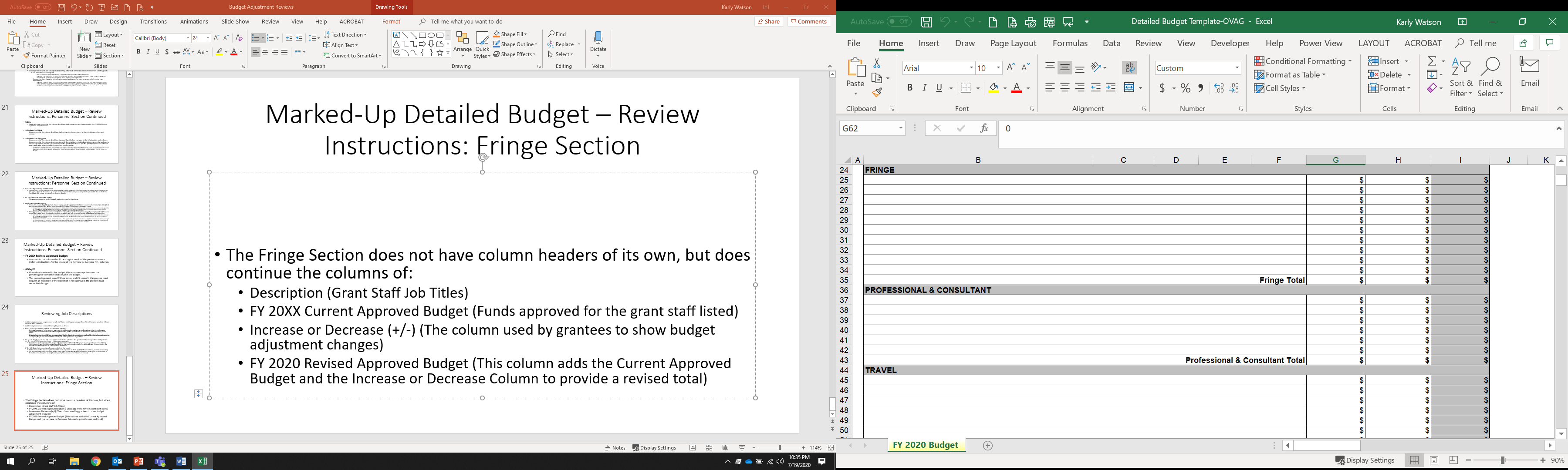 Marked-Up Detailed Budget – Review Instructions: Fringe Section Continued
Description
Description Data for the Fringe section is pulled from the Personnel section via formulas. 

FY 20XX Current Approved Budget
The approved amount of funding for each position is entered in this column. 

Increase or Decrease (+/-)
Fringe amounts should be reasonable and appropriately allocated. 
The Grant should not pay the full amount of fringe for a position that is not full time on the grant.
The Grant should not pay more Fringe for a position than it pays for Salary.  
If the grantee is requesting to remove a position for which Fringe reimbursement has already been made, GAD staff need to ensure the grantee is not removing the position completely and only removing funding still available for that position.
Add up the amount of funding for each month for that position, round to the nearest dollar and subtract the amount from the initial budgeted amount for the position to determine the amount of funding which can be moved.
Marked-Up Detailed Budget – Review Instructions: Fringe Section Continued
FY 20XX Revised Approved Budget
Amounts in this column should be the accurate result of the FY 20XX Current Approved Budget and Increase or Decrease (+/-) columns.

Reminder: While grantees do not have to include Fringe benefits on the grant budget, if the grantee offers Fringe benefits to non-grant funded employees, they must offer Fringe benefits to grant-funded employees as well.
Marked-Up Detailed Budget – Review Instructions: Professional & Consultant (P&C) Section
The P&C Section does not have column headers of its own, but does continue the columns of:
Description (Contract Purpose/Contractor Name)
FY 20XX Current Approved Budget (Funds approved for the contracts listed)
Increase or Decrease (+/-) (The column used by grantees to show Budget Adjustment changes)
FY 2020 Revised Approved Budget (This column adds the Current Approved Budget and the Increase or Decrease Column to provide a revised total)
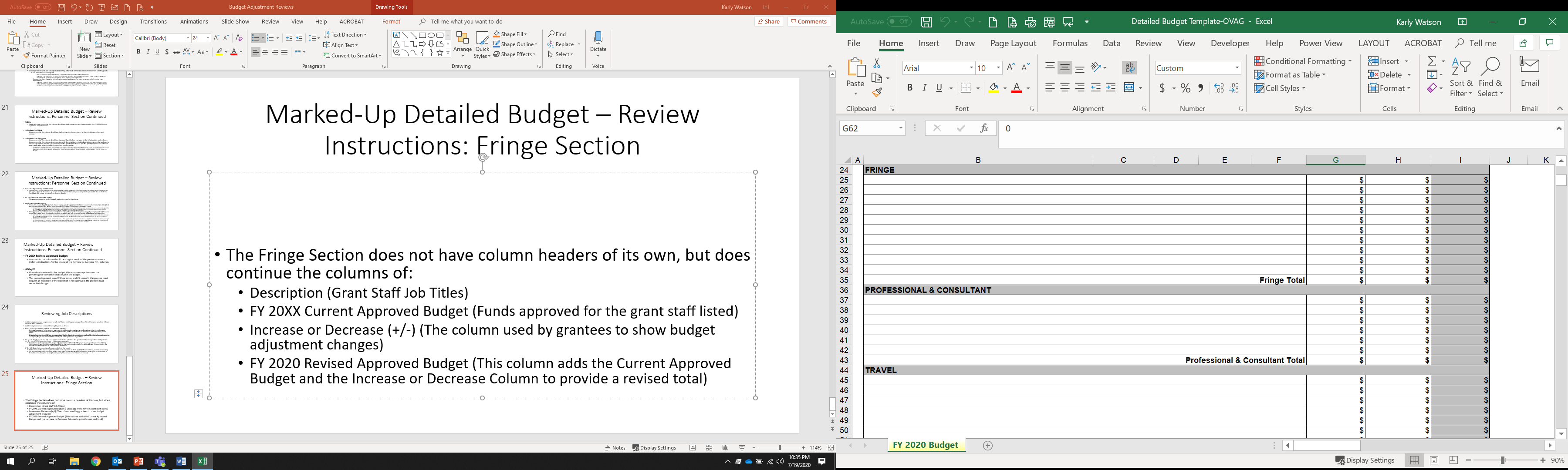 Marked-Up Detailed Budget – Review Instructions: Professional & Consultant (P&C) Section Continued
Description
The Purpose of the Contract or Contracted Entity should be listed in this section. 

FY 20XX Current Approved Budget
The approved amount of funding for each contract is entered in this column. 

Increase or Decrease (+/-)
P&C costs should be allowable, reasonable, appropriately allocated, and justified.
 
FY 20XX Revised Approved Budget
Amounts in this column should be the accurate result of the FY 20XX Current Approved Budget and Increase or Decrease (+/-) columns.
The Grantees Allowable Costs Reference - Budget Categories document provides a list of common allowable costs in this budget category. However, these are not the only costs that can be approved in this category.
Professional & Consultant (P&C) Contracts
Contracts must include a term date which includes the current fiscal year.
Contracts must be executed (signed by both parties) before grant reimbursement for the contract can be made.
Marked-Up Detailed Budget – Review Instructions: Travel Section
The Travel Section does not have column headers of its own, but does continue the columns of:
Description (Conference/Training)
FY 20XX Current Approved Budget (Funds approved for the travel listed)
Increase or Decrease (+/-) (The column used by grantees to show Budget Adjustment changes)
FY 2020 Revised Approved Budget (This column adds the Current Approved Budget and the Increase or Decrease Column to provide a revised total)
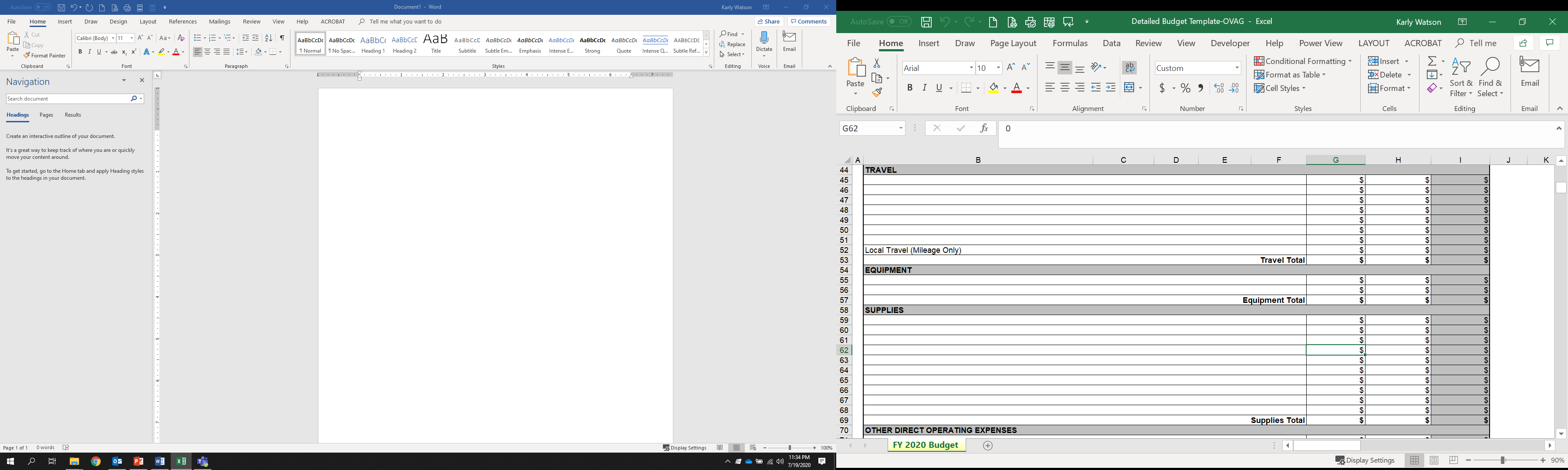 Marked-Up Detailed Budget – Review Instructions: Travel Section Continued
Description
The Purpose of the Travel should be listed in this section. 

FY 20XX Current Approved Budget
The approved amount of funding for each Travel line item is entered in this column. 

Increase or Decrease (+/-)
Travel costs should be allowable, reasonable, appropriately allocated, and justified.
The grantee should provide a breakdown of the costs used to reach the total requested (Hotel costs, Per Diem, Car Rental/Shuttle, Mileage/Airfare, Parking, Miscellaneous [taxes]) for each Travel line item they are requesting, with the exception of Local Travel.
If the grantee is requesting to add funding to Local Travel, the grantee needs to provide the costs used to reach the total requested (miles and cost per mile). 
 
FY 20XX Revised Approved Budget
Amounts in this column should be the accurate result of the FY 20XX Current Approved Budget and Increase or Decrease (+/-) columns.
Marked-Up Detailed Budget – Review Instructions: Equipment Section
Equipment is an article of non-expendable, tangible personal property having a useful life of more than one (1) year and a per unit acquisition cost which equals the lesser of the capitalization level established by the grantee for financial statement purposes or $5,000.
The Equipment Section does not have column headers of its own, but does continue the columns of:
Description (Item Name)
FY 20XX Current Approved Budget (Funds approved for the Equipment listed)
Increase or Decrease (+/-) (The column used by grantees to show Budget Adjustment changes)
FY 2020 Revised Approved Budget (This column adds the Current Approved Budget and the Increase or Decrease Column to provide a revised total)
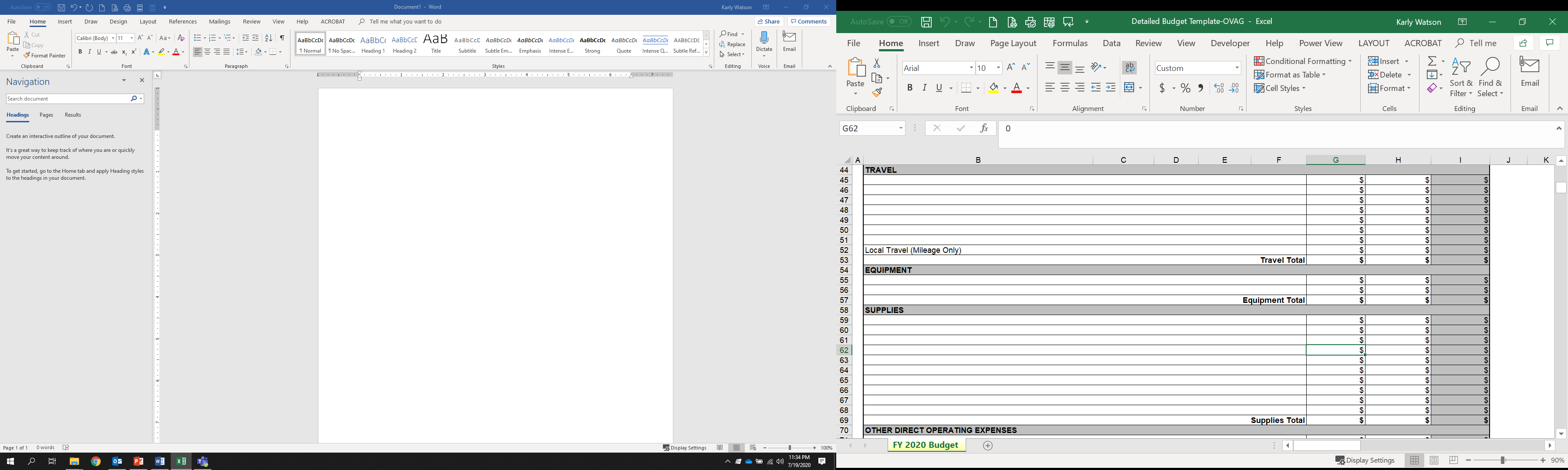 Marked-Up Detailed Budget – Review Instructions: Equipment Section Continued
Description
The Equipment Item should be listed in this section. 

FY 20XX Current Approved Budget
The approved amount of funding for each Equipment line item is entered in this column. 

Increase or Decrease (+/-)
Equipment costs should be allowable, reasonable, appropriately allocated, and justified.
The grantee should provide you with a breakdown of the costs used to reach the total requested (number of items and cost per item).
Based on the definition of Equipment, these requests are rare and should be highly justified if it is a true equipment request.
Often Computers are entered in this section which should be moved to Supplies. 
 
FY 20XX Revised Approved Budget
Amounts in this column should be the accurate result of the FY 20XX Current Approved Budget and Increase or Decrease (+/-) columns.
The Grantees Allowable Costs Reference - Budget Categories document provides a list of common allowable costs in this budget category. However, these are not the only costs that can be approved in this category.
Marked-Up Detailed Budget – Review Instructions: Supplies Section
Supplies – consumable items directly related to the day to day operations of the grant program. Allowable items include, but are not limited to, office supplies, paper, postage, education resource materials, printers, projectors, laptops, and computers.
The Supplies Section does not have column headers of its own, but does continue the columns of:
Description (Item Name)
FY 20XX Current Approved Budget (Funds approved for the Supplies listed)
Increase or Decrease (+/-) (The column used by grantees to show Budget Adjustment changes)
FY 2020 Revised Approved Budget (This column adds the Current Approved Budget and the Increase or Decrease Column to provide a revised total)
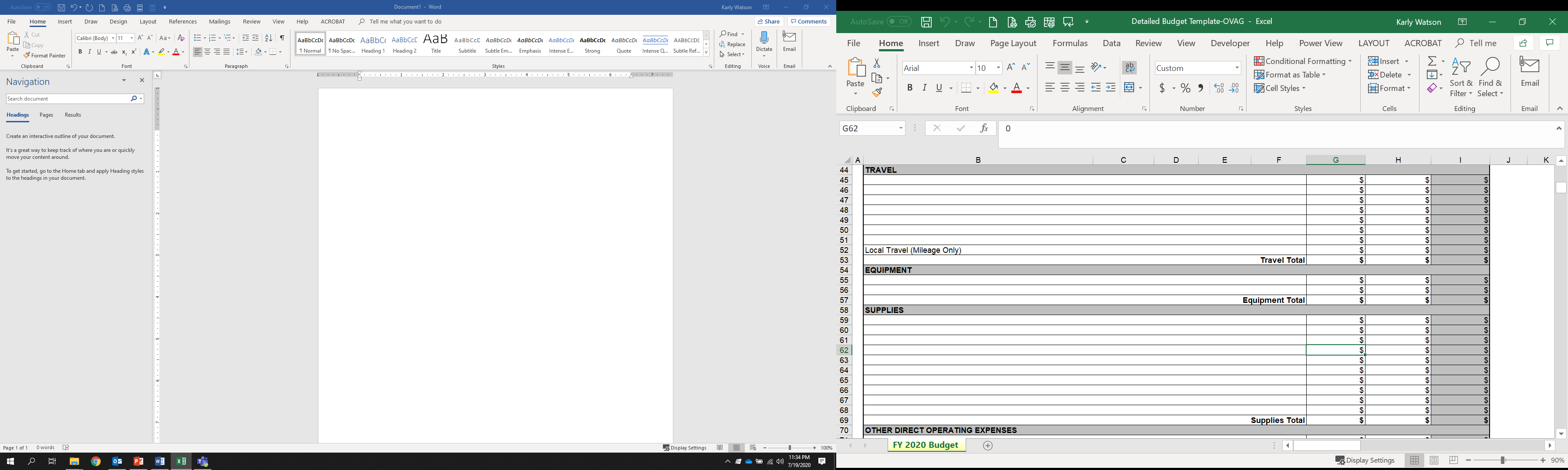 Marked-Up Detailed Budget – Review Instructions: Supplies Section Continued
Description
The Supplies Item should be listed in this section. 

FY 20XX Current Approved Budget
The approved amount of funding for each Supplies line item is entered in this column. 

Increase or Decrease (+/-)
Supplies should be allowable, reasonable, appropriately allocated, and justified.
The grantee should provide a breakdown of the costs used to reach the total requested for each line item (number of items and cost per item as applicable).
Quotes, such as a pricing estimate from a company or webpage, or an online “shopping cart” should be provided by the grantee. 
Many Budget Adjustments are not approved due to questions of reasonableness and allocation in the Supplies category. 
FY 20XX Revised Approved Budget
Amounts in this column should be the accurate result of the FY 20XX Current Approved Budget and Increase or Decrease (+/-) columns.
The Grantees Allowable Costs Reference - Budget Categories document provides a list of common allowable costs in this budget category. However, these are not the only costs that can be approved in this category.
Marked-Up Detailed Budget – Review Instructions: ODOE Section
Other Direct Operating Expenses – costs not included in other budget categories and which are directly related to the day-to-day operation of the grant program. Other direct operating expenses include, but are not limited to, conference registration, rent, utilities, janitorial supplies, liability insurance, and communication.
The ODOE Section does not have column headers of its own, but does continue the columns of:
Description (Item Name)
FY 20XX Current Approved Budget (Funds approved for the ODOE listed)
Increase or Decrease (+/-) (The column used by grantees to show Budget Adjustment changes)
FY 2020 Revised Approved Budget (This column adds the Current Approved Budget and the Increase or Decrease Column to provide a revised total)
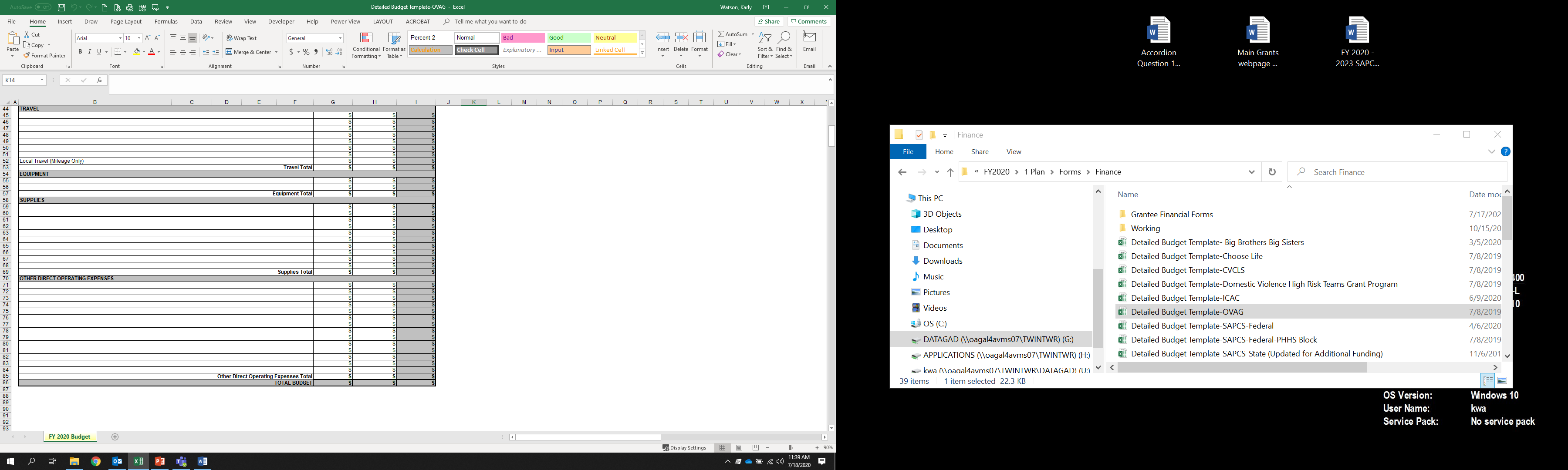 Marked-Up Detailed Budget – Review Instructions: ODOE Section Continued
Description
The ODOE Item should be listed in this section. 

FY 20XX Current Approved Budget
The approved amount of funding for each ODOE line item is entered in this column. 

Increase or Decrease (+/-)
ODOE should be allowable, reasonable, appropriately allocated, and justified.
The grantee should provide a breakdown of the costs used to reach the total requested for each line item (examples of how grantees can calculate ODOE allocations are in the Application Kits under the ODOE section of the Budget instructions).
FY 20XX Revised Approved Budget
Amounts in this column should be the accurate result of the FY 20XX Current Approved Budget and Increase or Decrease (+/-) columns.

The Grantees Allowable Costs Reference - Budget Categories document provides a list of common allowable costs in this budget category. However, these are not the only costs that can be approved in this category.
Marked-Up Detailed Budget: Budget Total
The total of the FY 20XX Revised Approved Budget column must equal the total of the FY 20XX Current Approved Budget column.

Both column totals must equal the contract amount for the grant.
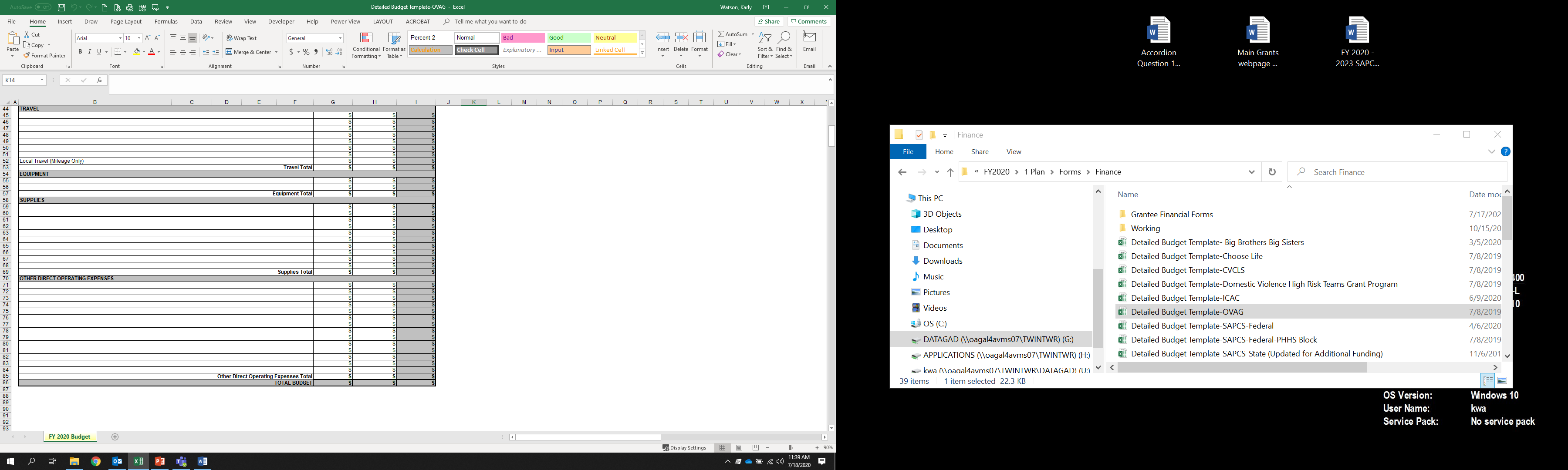